Eine neue Postervorlage für das Forschende Lernen – Deutsch (Projekttitel)

Max / Inge Mustermann 
Hochschule Kaiserslautern 
Fachbereich xy
max.mustermann@hs-kl.de
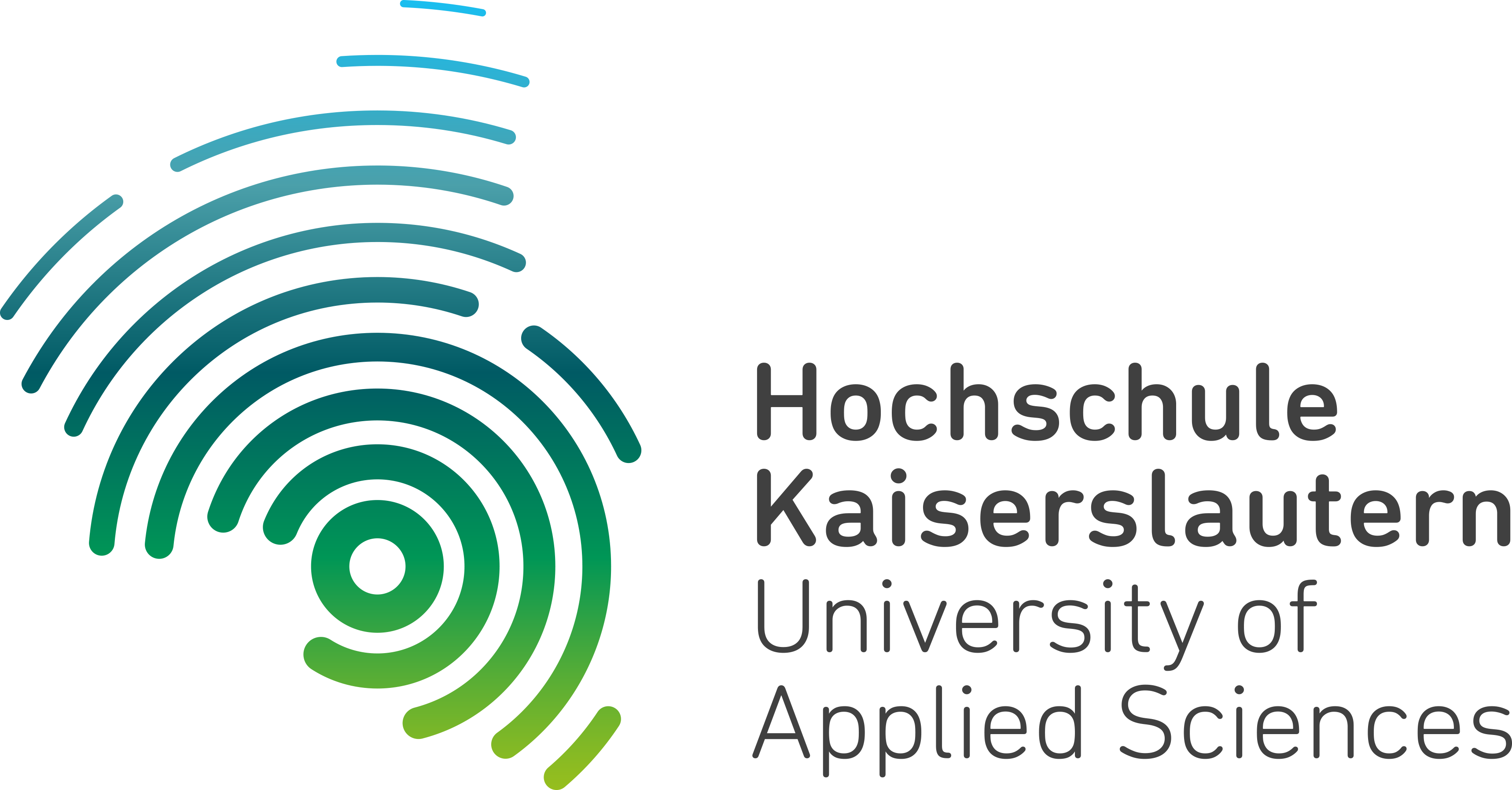 Daten/Ergebnisse
Zusammenfassung Arial MT 54pt
Abb
Lorem ipsum dolor sit amet, consectetur adipiscing elit. Cras facilisis suscipit nunc, et vehicula lectus tristique ut. Morbi id massa orci. Nam ac nisi sem. Mauris mauris lorem, mattis quis mollis id, dignissim vel mi. In sit amet urna vitae turpis posuere eleifend. Lorem ipsum dolor sit amet, consectetur adipiscing elit. Cras facilisis suscipit nunc, et vehicula lectus tristique ut. Morbi id massa orci. Nam ac nisi sem. Mauris mauris lorem, mattis quis mollis id, dignissim vel mi. In sit amet urna vitae turpis posuere eleifend. Nunc rhoncus lacinia nisl, non lacinia dui tristique id. Curabitur eu nisl sit amet massa semper fermentum.
Lorem ipsum dolor sit amet, consectetur adipiscing elit. Cras facilisis suscipit nunc, et vehicula lectus tristique ut. Morbi id massa orci. Nam ac nisi sem. Mauris mauris lorem, mattis quis mollis id, dignissim vel mi. In sit amet.
Arial 30pt  dolor sit amet, consectetur adipiscing elit. Cras facilisis suscipit nunc, et vehicula lectus tristique ut. Morbi id massa orci. Nam ac nisi sem. Mauris mauris lorem, mattis quis mollis id, dignissim vel mi. In sit amet urna vitae turpis posuere eleifend. Nunc rhoncus lacinia nisl, non lacinia dui tristique id. Curabitur eu nisl sit amet massa semper fermentum. mollis id, dignissim vel mi. In sit amet urna vitae turpis posuere eleifend. Nunc rhoncus lacinia nisl, non lacinia dui tristique id. Curabitur eu nisl sit amet massa semper fermentum mollis id, dignissim vel mi. In sit amet urna vitae turpis posuere eleifend.
Fragestellung/Ausgangssituation/Ziel
Arial 30pt bold SEM investigation of prominent sample features 
Arial 30pt Cras facilisis suscipit nunc, et vehicula lectus tristique ut. Morbi id massa orci. Nam ac nisi sem. Mauris mauris lorem, mattis quis mollis id, dignissim vel mi. In sit amet urna vitae turpis posuere eleifend. Nunc rhoncus lacinia nisl, non lacinia dui tristique id. Curabitur eu nisl sit amet massa semper fermentum.
Cras venenatis ante risus, molestie gravida lorem. Quisque nisi metus, vulputate eget euismod in, ornare sed quam. Pellentesque vehicula purus vitae eros ultricies feugiat. Proin vitae orci..
Abb. 2: suscipit nunc, et vehicula
Abb
Material & Methoden
Arial 30pt bold SEM investigation of prominent sample features 
Arial 30pt Cras facilisis suscipit nunc, et vehicula lectus tristique ut. Morbi id massa orci. Nam ac nisi sem. Mauris mauris lorem, mattis quis mollis id, dignissim vel mi. In sit amet urna vitae turpis posuere eleifend. Nunc rhoncus lacinia nisl, non lacinia dui tristique id. Curabitur eu nisl sit amet massa semper fermentum.
Cras venenatis ante risus, molestie gravida lorem. Quisque nisi metus, vulputate eget euismod in, ornare sed quam. Pellentesque vehicula purus vitae eros ultricies feugiat. Proin vitae orci..
Abb. 3: suscipit nunc, et vehicula
Schlussfolgerung
Lorem ipsum dolor sit amet, consectetur adipiscing elit. Cras facilisis suscipit nunc, et vehicula lectus tristique ut. Morbi id massa orci. Nam ac nisi sem. Mauris mauris lorem, mattis quis mollis id, dignissim vel mi. In sit amet urna vitae turpis posuere eleifend. Nunc rhoncus lacinia nisl, non lacinia dui tristique id. Curabitur eu nisl sit amet massa semper fermentum.
Class aptent taciti sociosqu ad litora torquent per conubia nostra, per inceptos himenaeos. Cras venenatis
Abb
Abb
Abb
Ausblick
Lorem ipsum dolor sit amet, consectetur adipiscing elit. Cras facilisis suscipit nunc, et vehicula lectus tristique ut. Morbi id massa orci. Nam ac nisi sem. Mauris mauris lorem, mattis quis mollis id, dignissim vel mi. In sit amet urna vitae turpis posuere eleifend.
Abb. 1: blandit a mauris.  Arial 24pt bold
Arial 30pt Cras facilisis suscipit nunc, et vehicula lectus tristique ut. Morbi id massa orci. Nam ac nisi sem. Mauris mauris lorem, mattis quis mollis id, dignissim vel mi. In sit amet urna vitae turpis posuere eleifend. Nunc rhoncus lacinia nisl, non lacinia dui tristique id. Curabitur eu nisl sit amet massa semper fermentum.
Cras venenatis ante risus, molestie gravida lorem. Quisque nisi metus, vulputate eget euismod in, ornare sed quam. Pellentesque vehicula purus vitae eros ultricies feugiat. Proin vitae orci..hjgikuzoliuopiüpokkll. Klweupoföwelkjacras oi weoiroe klsf owpei . Oweurjödföl. Ne war sl aroi öpö, kdaskiwoe  ipwoerpieoprijlkjsoipeo.

fjzihoiuoiljipou

Bis hier her.
Literatur
AUTOR/EN (Erscheinungsjahr): Titel des Aufsatzes. Ggf. Untertitel. Name der Zeitschrift, Jahrgang, ggf. Heftnummer, Seitenzahl(en)
Maddox, J., 1987, The great ozone controversy, Nature, v. 329, p. 101
Focazio, M.J., Welch, A.H., Watkins, S.A., Helsel, D.R., and Horn, M.A., 1999, A retrospective analysis on the occurrence of arsenic in ground-water resources of the United States and limitations in drinking-water-supply characterizations, U.S. Geological Survey Water-Resources Investigation Report 99 4279, http://co.water.usgs.gov/trace/pubs/wrir-99-4279/(August 1, 2000)
Danksagung
Dieses Projekt wurde gefördert aus Mitteln des BMBF im Rahmen der „Förderung individueller Studienwege (FIS)“ für „Forschendes Lernen“.
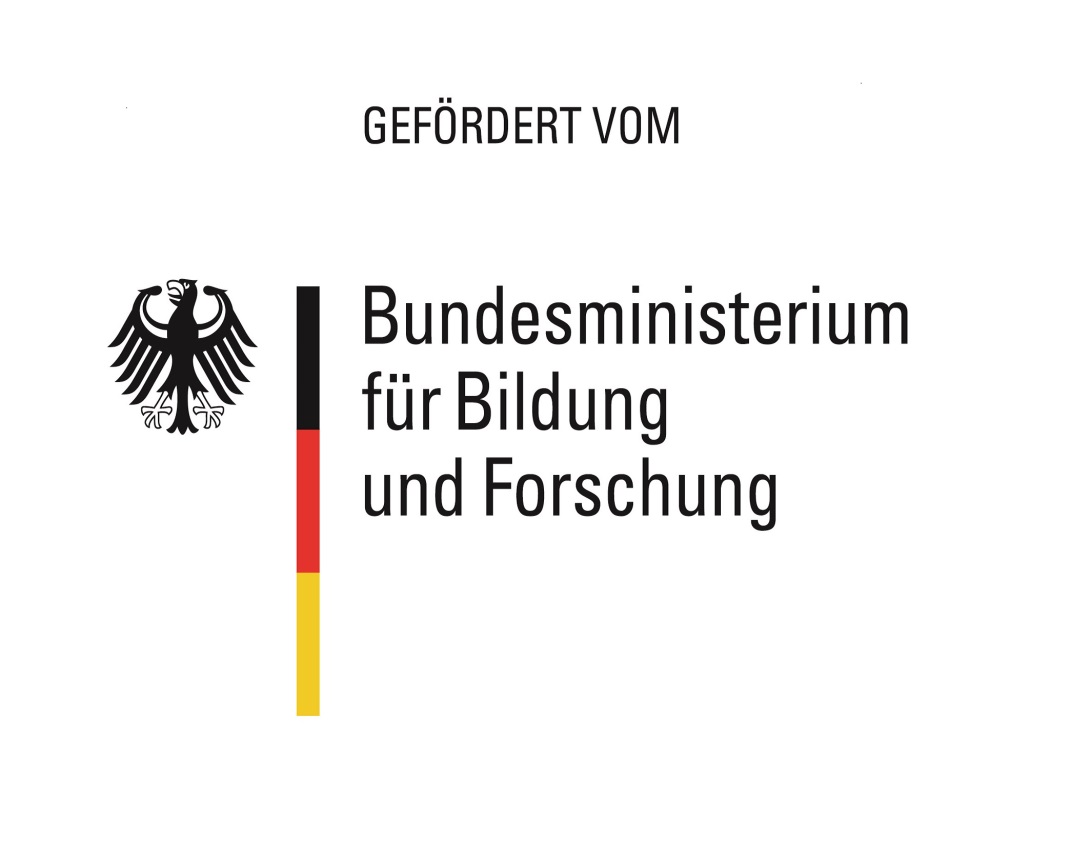 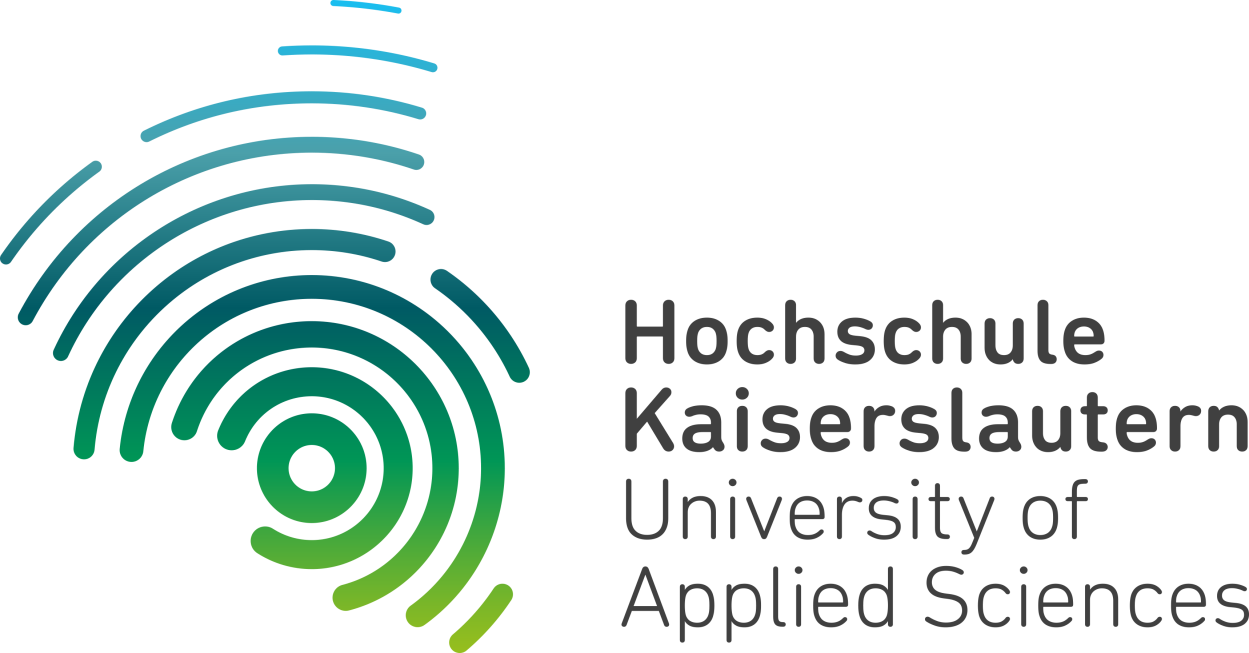 PLACEHOLDER
FOR PARTNER LOGOS
PLACEHOLDER
FOR PARTNER LOGOS